муниципальное общеобразовательное учреждение «Средняя школа №1»
IХ Ярмарка педагогических идей«Формирование навыков и компетенций XXI века»
Тема: «Техники организации коммуникации и кооперации среди участников образовательных отношений»
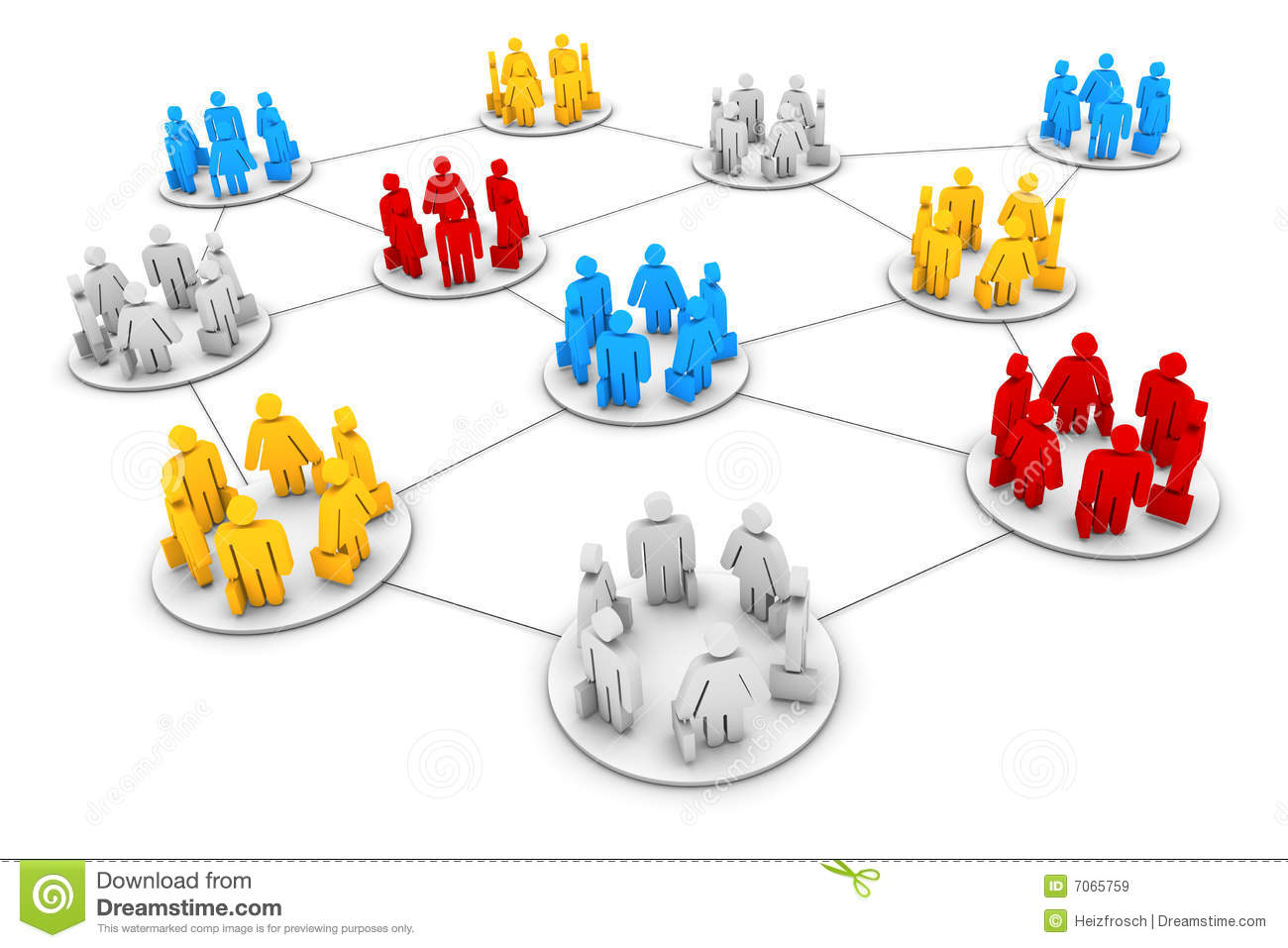 Подготовила: Воронина Ольга Георгиевна
      педагог-психолог
г. Гаврилов-Ям, март 2019
Почему к сингапурской методике обучения такой интерес
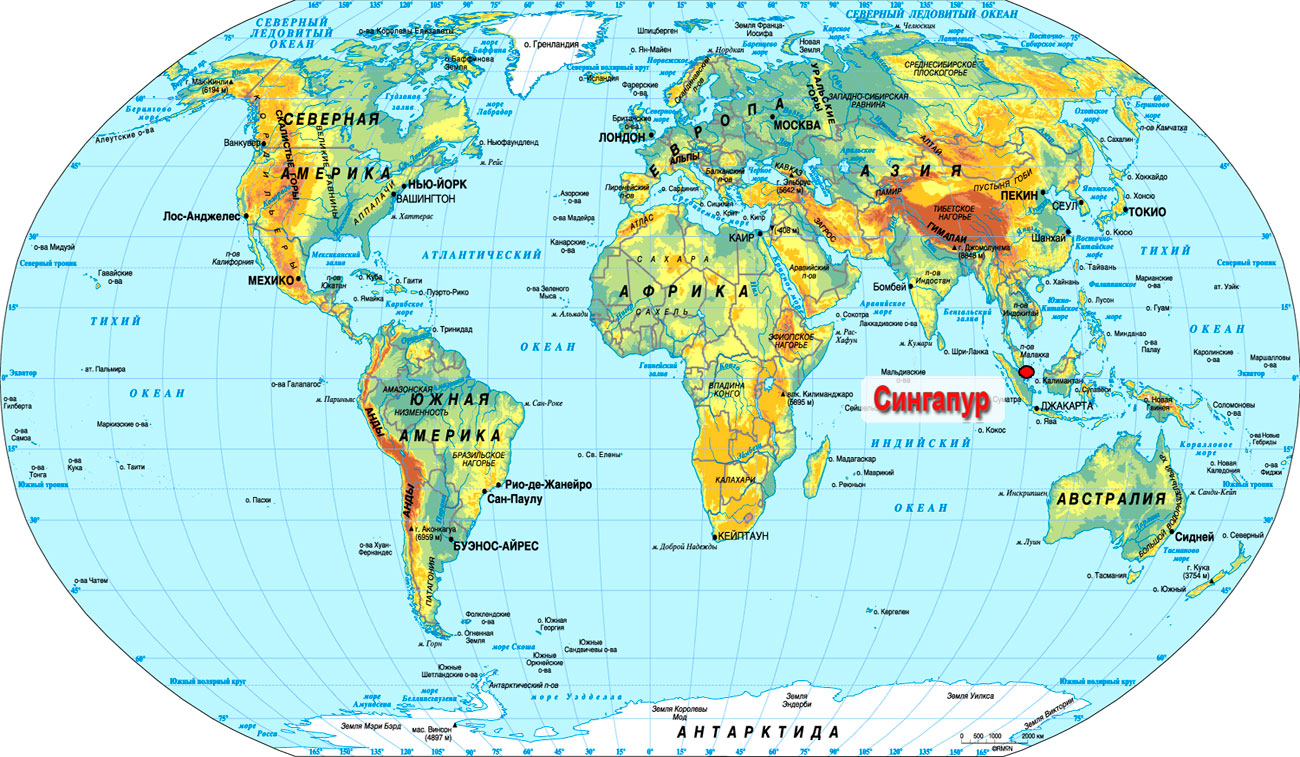 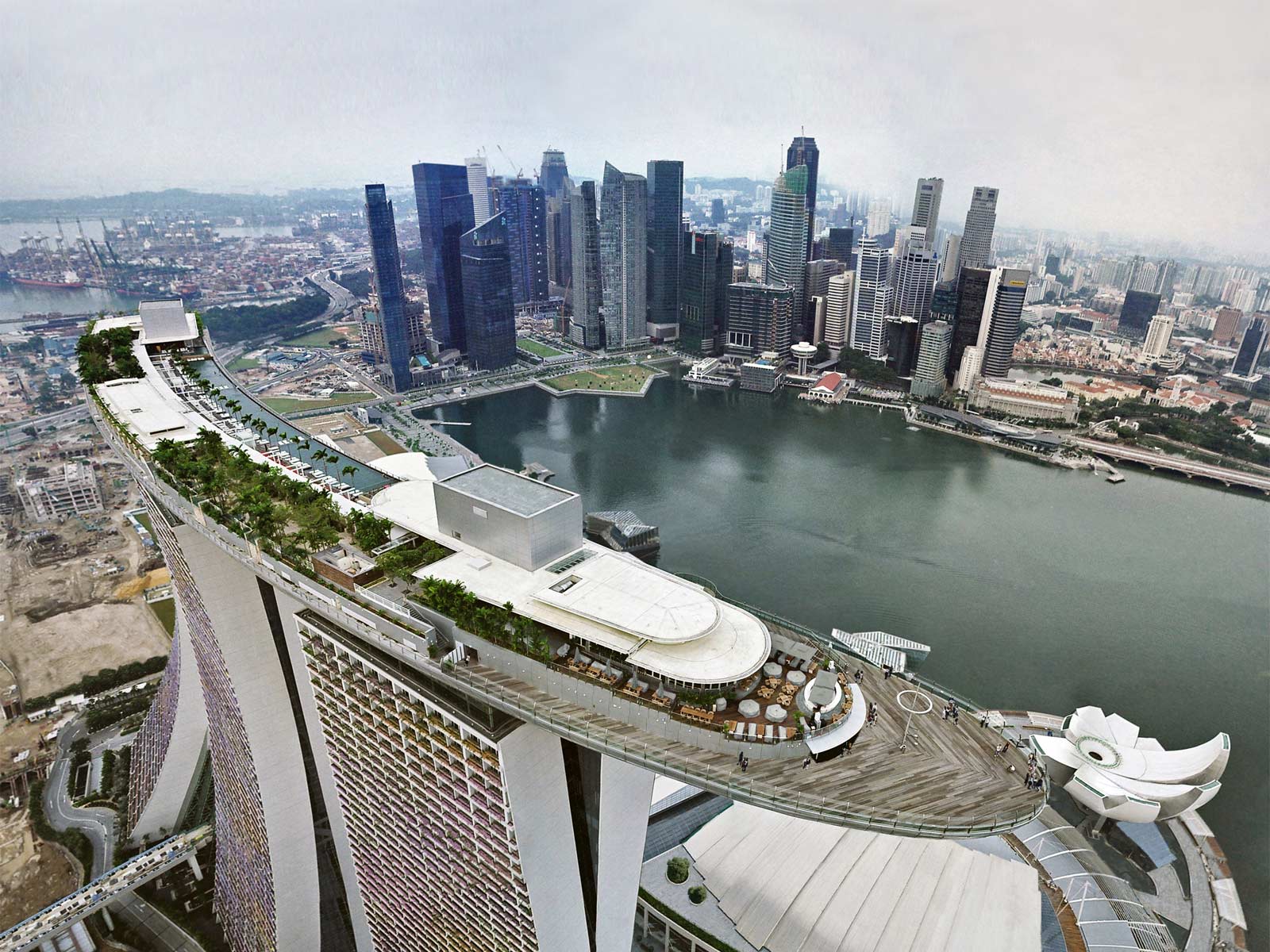 Сингапур: уникальная образовательная политика
Во всемирном рейтинге школ от Организации экономического сотрудничества и развития Сингапур занимает первое место. 
В тестировании PISA для 15-летних подростков (Международная программа по оценке образовательных достижений учащихся) сингапурские школьники уступают только китайским. 
Сингапурские вузы входят в топы лучших международных рейтингов, а организация подготовки учительских кадров считается передовой даже в западных странах.
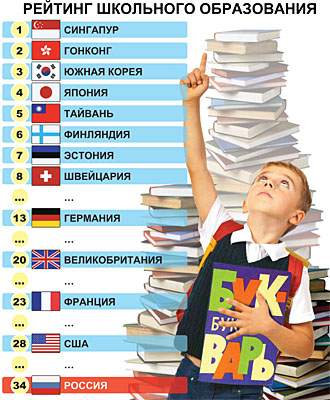 Суть сингапурской методики
В основе сингапурской технологий лежит командная работа, которая основывается на создании комфортной психологической атмосферы.
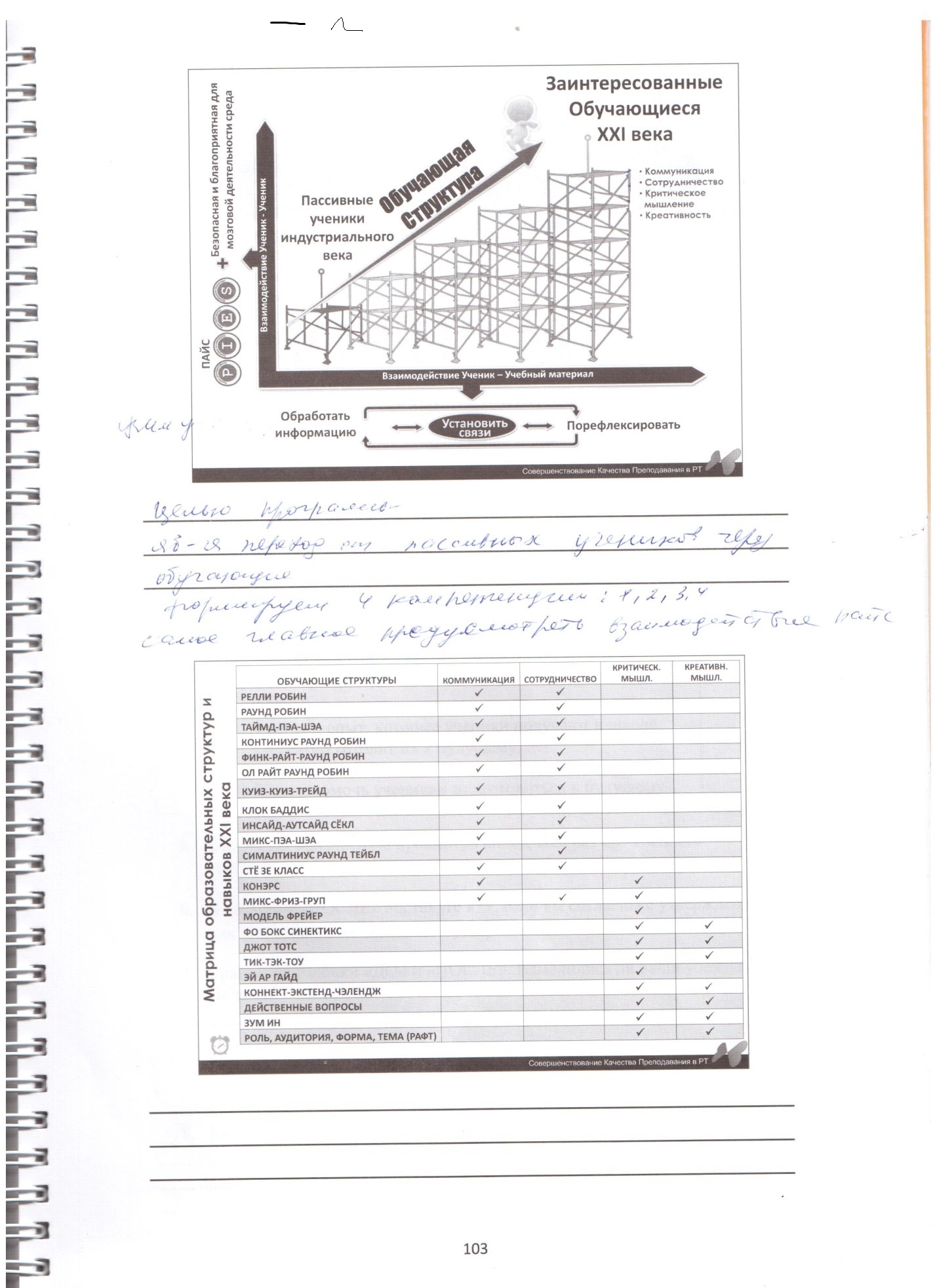 Суть сингапурской методики
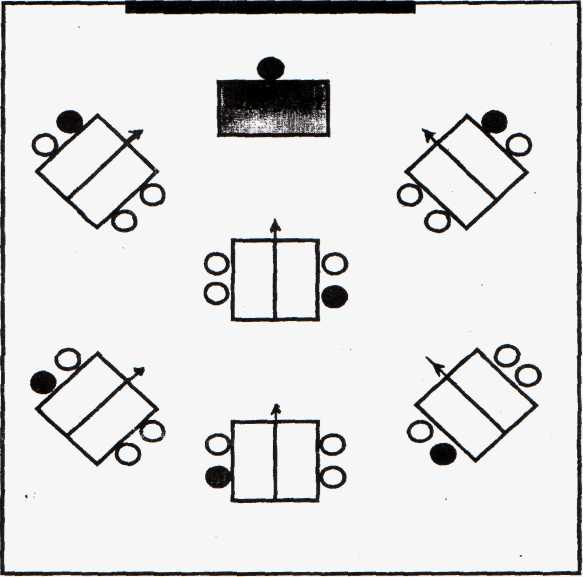 1. Ключевое понятие – «партнер».

2. Обучающие структуры (около 250).

3. Технология кооперативного обучения, взаимодействие.

4. Четкое выполнение алгоритма.

5. Игровая составляющая.
«мэнэдж мэт» (управление классом)
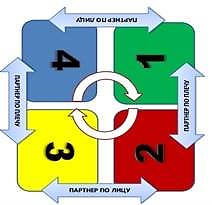 «хай файв» ( сигнал тишины и привлечения внимания, концентрациявнимания на поднятой ладони учителя)
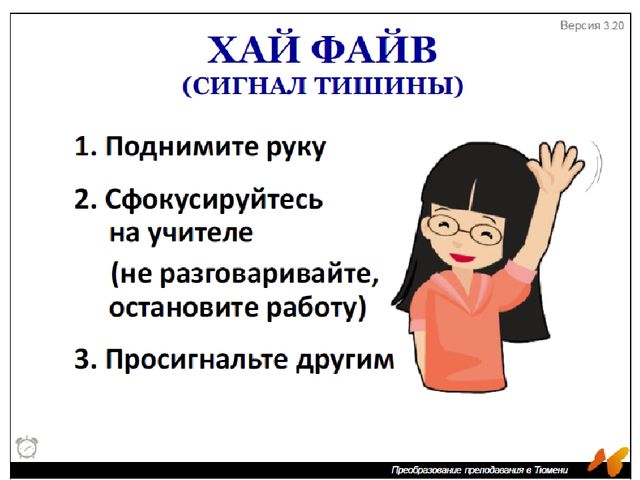 «клок баддис» (друзья по времени)
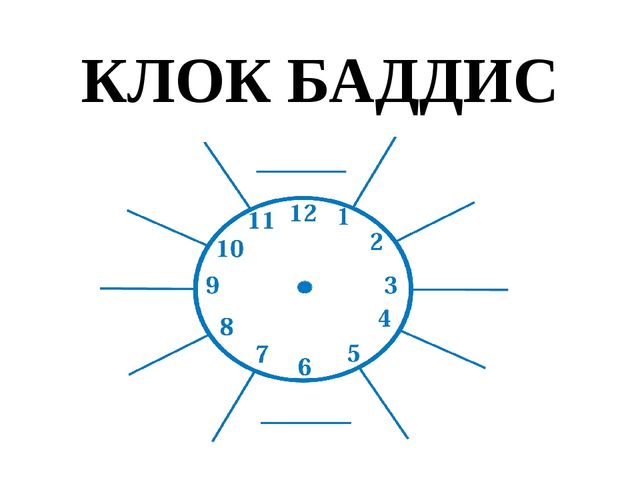 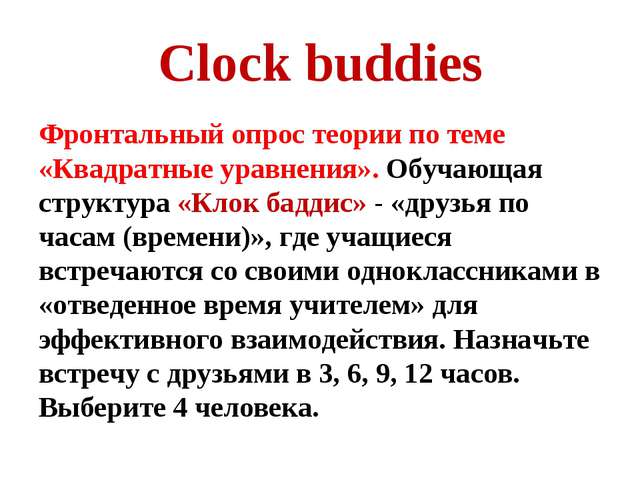 «тэк оф – тач даун» — «встать – сесть»
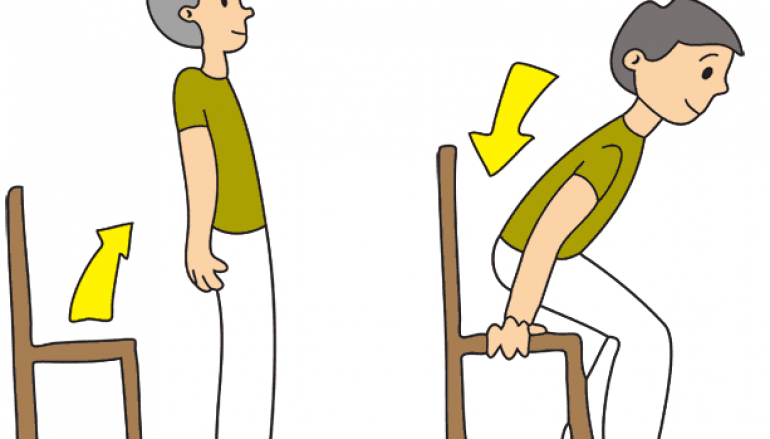 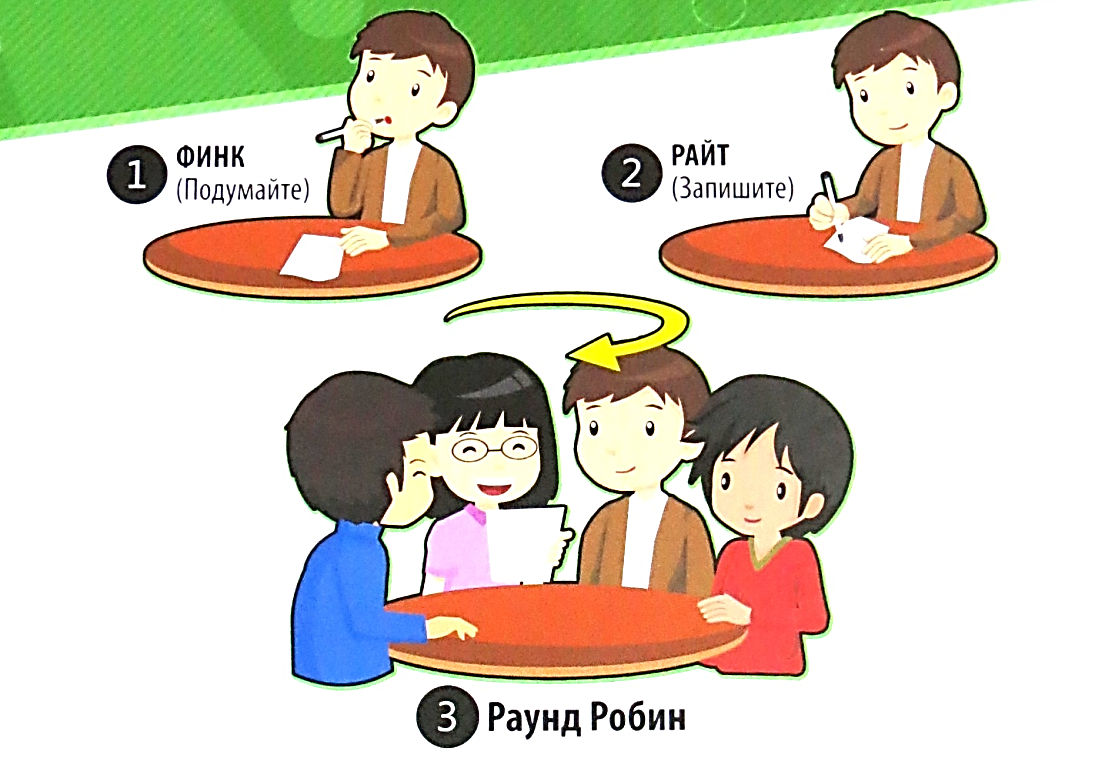 «джот тост» — «запишите мысль»
«тик – тэк – тоу» — составить предложение с обязательными словами в схеме
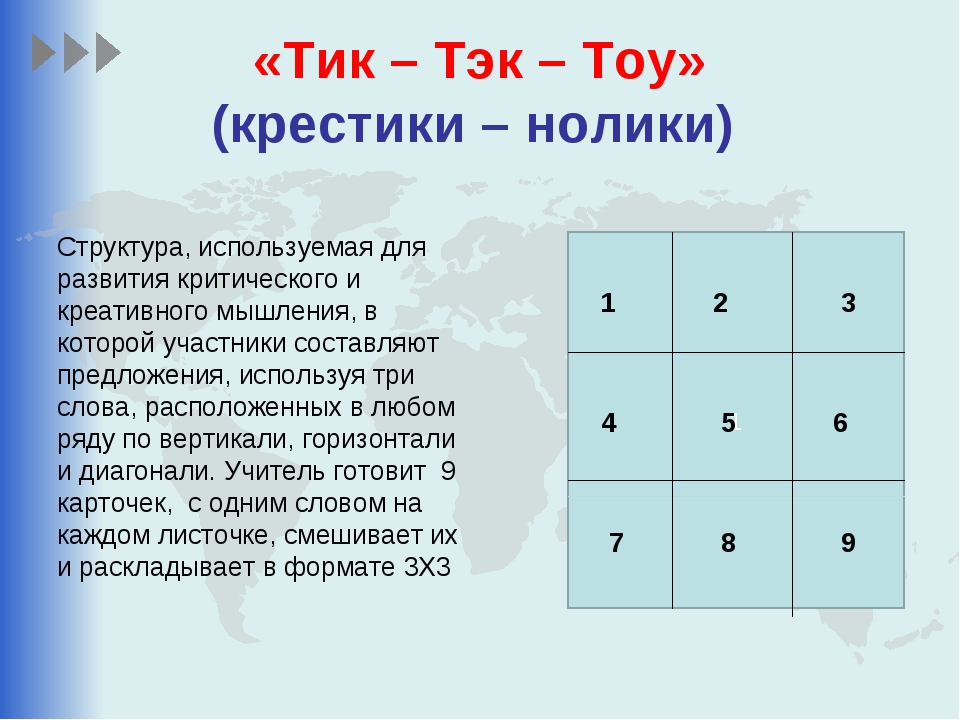 «конэрс» — распределение учеников по углам класса по выбранным ими вариантам
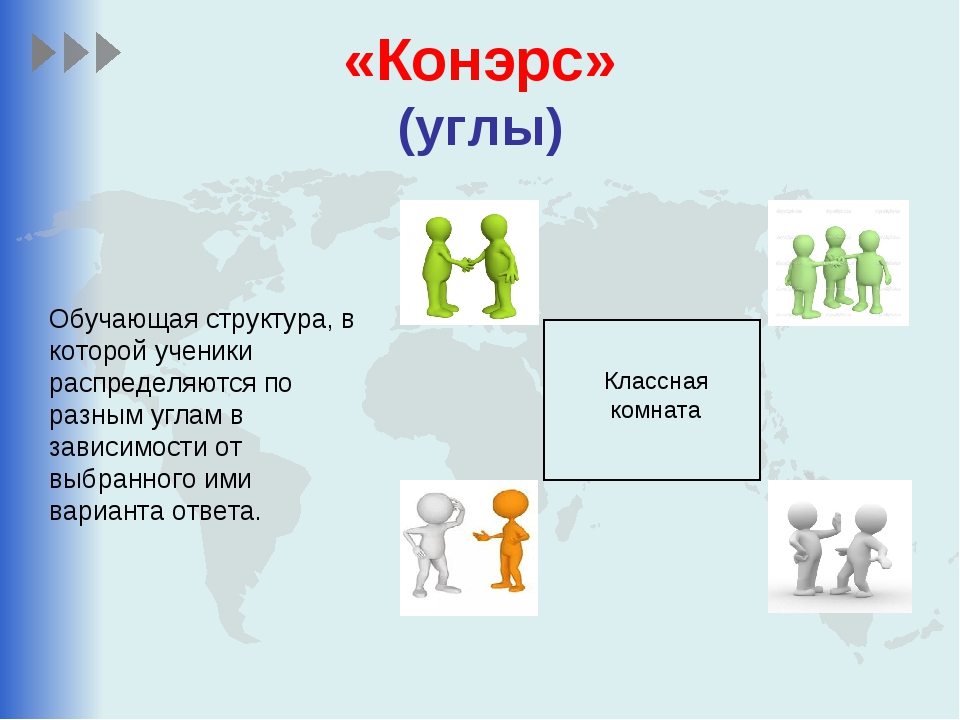 «сте зе класс» («перемешай класс»)
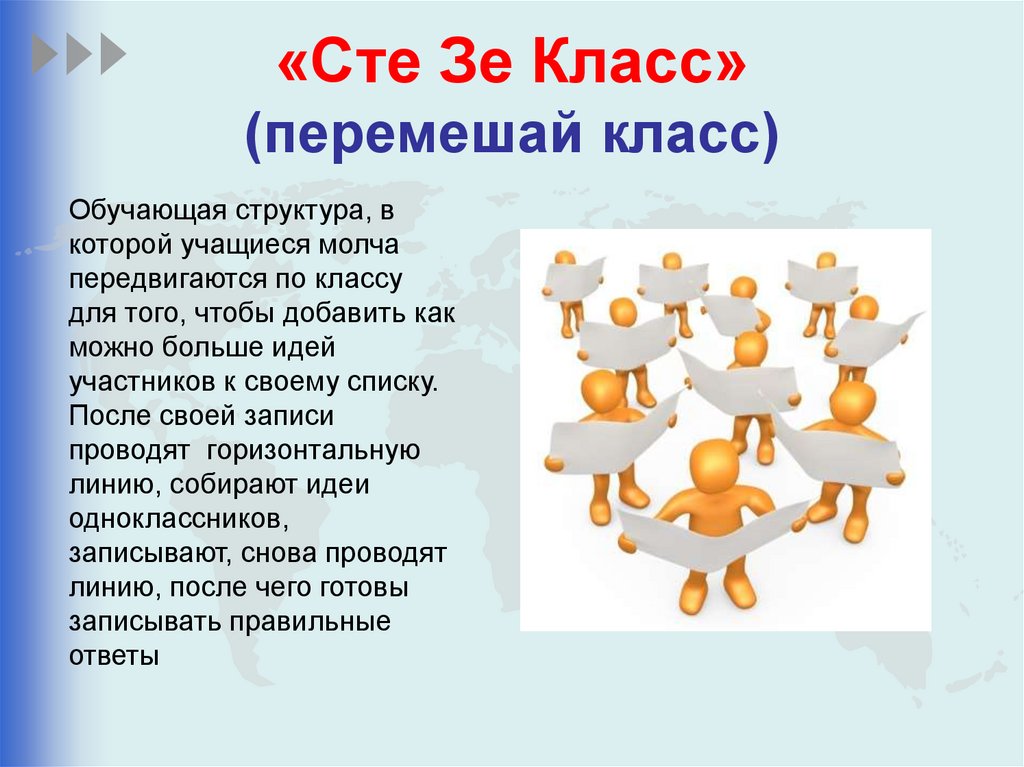 «сималтиниусс раунд тейбл»
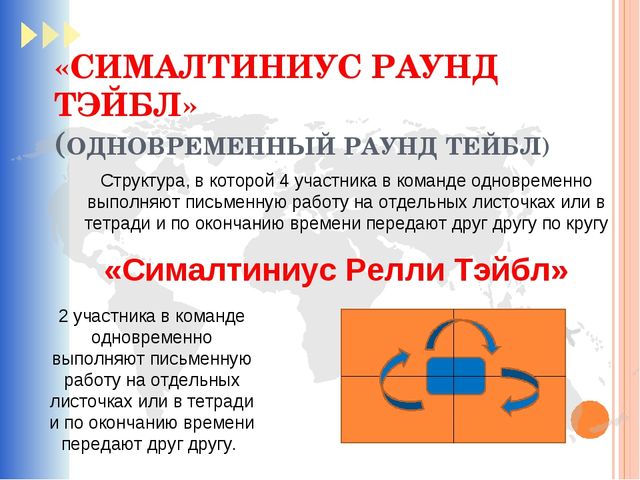 «куиз – куиз – трейд»
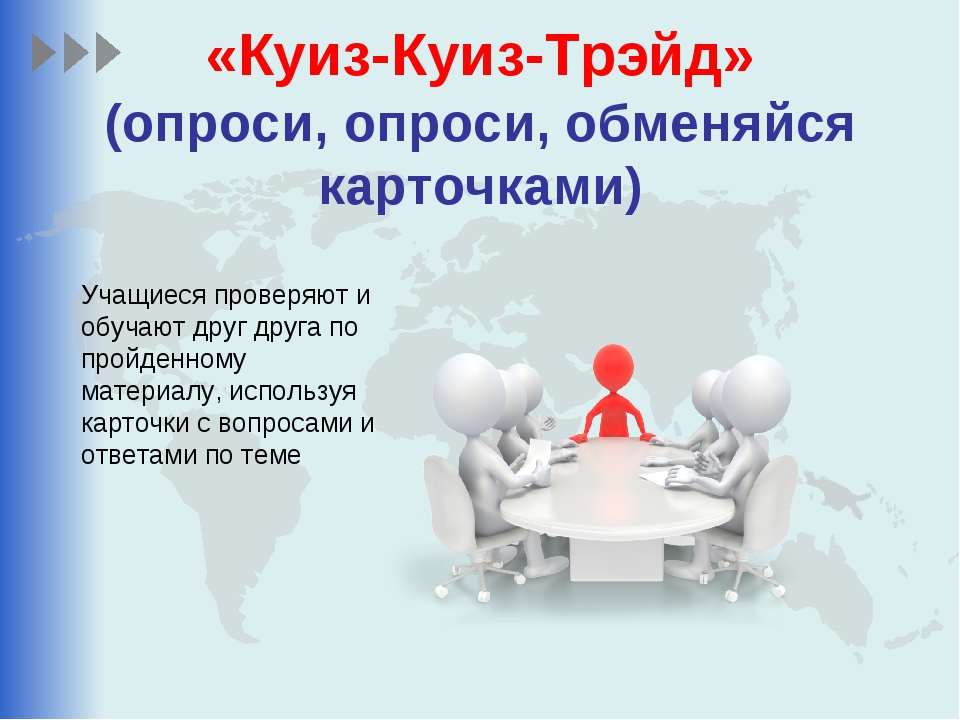 «таймд пэа шэа»
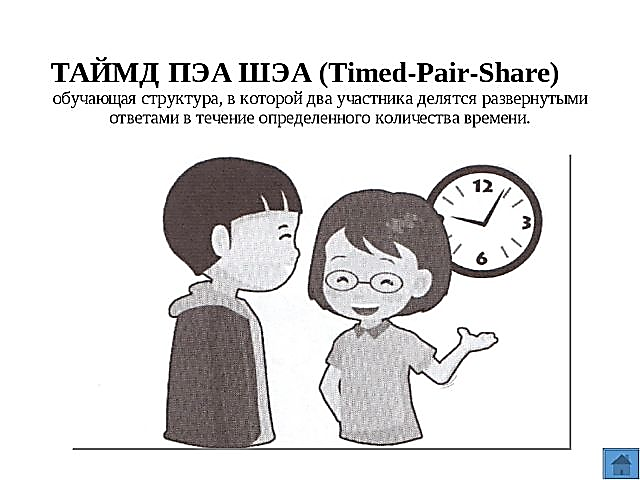 «микс пэа шэа» — произвольное передвижение под музыку с образованием случайных пар и обсуждение темы в коротких (релли робин) или в полных ответах
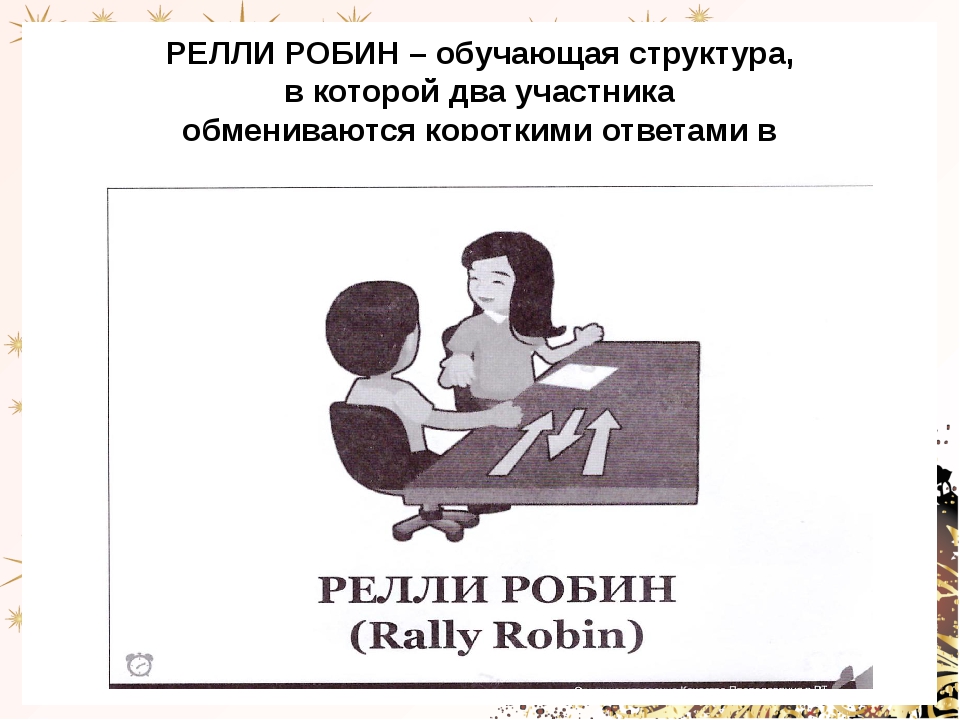 «микс фриз групп» — смешивание учащихся под музыку
«тим чир» (время разминки) — веселое упражнение для поднятия настроения и духа, поощрения или выражения благодарности, кричалка
Модель Фрейра
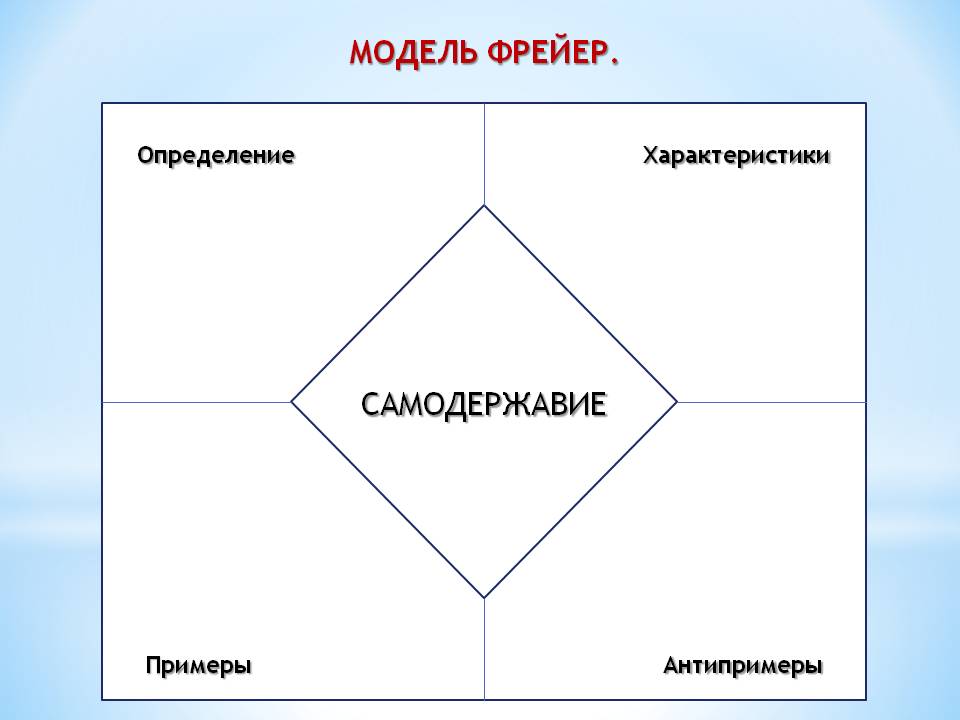 Организация урока
Необычное расположение парт. 
Урок сосредотачивается не у доски, даже если она интерактивная. 
Ключевое понятие: «партнер»: партнер по лицу (тот, кто сидит напротив тебя) и партнер по плечу (тот, что сидит рядом).  
Каждый ребенок имеет свой номер в команде, исходя из  карты-управления (Manage Mat).                                                                            
Руководя процессом, педагог делает объявления.
Предполагается очень четкая организация. 
На уроке могут быть использованы 1 – 2 – 3 структуры и более, но в пределах разумного.
19
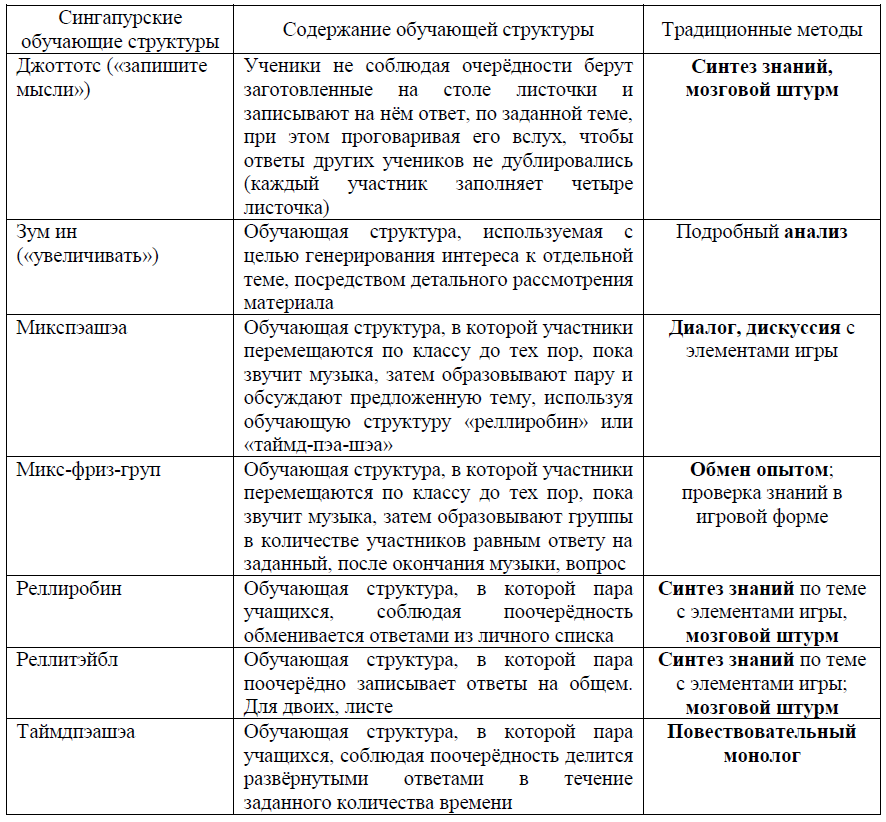 http://naukovedenie.ru/PDF/11PVN315.pdf
Применение обучающих структур позволяет
новый материал изучается детьми самостоятельно, 
каждый обучающийся по очереди играет роль учителя и ученика, 
педагог осуществляет так называемый «включенный контроль», слушая по очереди одного из представителей микрогруппы, оценивает их, корректирует, помогает и направляет.
Плюсы сингапурской методики
Повышается учебная и познавательная мотивация.
Снижается уровень тревожности учащихся, страха оказаться неуспешным, некомпетентным в решении каких-либо задач.
В группе выше уровень обучаемости, эффективности усвоения и актуализации знаний.
Улучшается психологический климат в классе.
Сингапурская технология и обучающие структуры:
Способствуют росту интереса к предмету.
Ускоряют процесс обучения.
Улучшают качество усвоения материала.
Обеспечивают индивидуализацию и дифференциацию.
Способствуют сотрудничеству учителя и ученика.
Развивают коммуникативную компетенцию.
Сингапурская методика обучения — мощный инструмент в получении обучающимися знаний по предмету и многостороннему развитию их способностей
Источники
https://newtonew.com/discussions/singapore-education-experience
http://www.life-in-travels.ru/facts-about-singapore/
http://magarif-uku.ru/cooperative-learning-to-chto-doktor-propisal/
http://www.kaganonline.com/
nsportal.ru
Спасибо за внимание